Business Opportunities with Green Energy in Germany
Thomas Grigoleit
Director Energy, Construction and Environment
www.gtai.com
Development of RenewableEnergy Systems
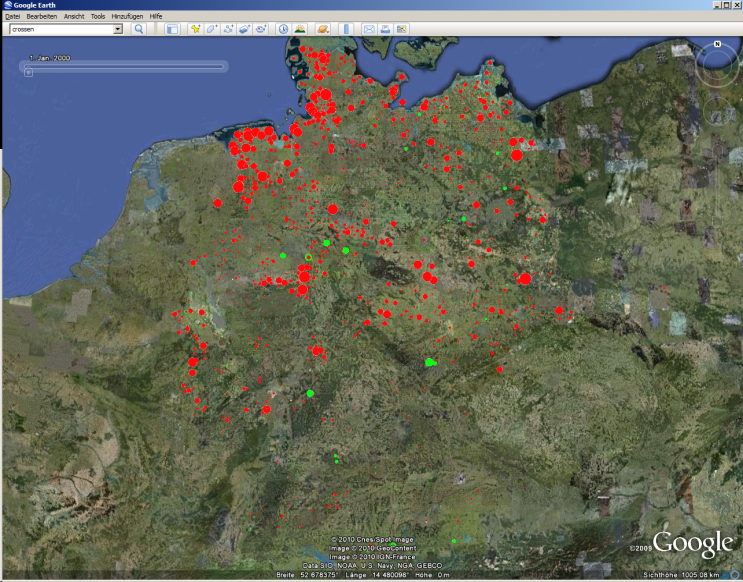 Total capacity of renewables (End 2000)
~ 30,000 installations
Wind energy
PV
Biomass
The circle diameter is proportionalto the electrical capacity
Sources: 50HertzT, TenneT, Amprion, TransnetBW, internal data
[Speaker Notes: I‘ll start with this animation because it shows the impressive development of renewable energy sytems over time.

Starting in the year 2000 when the feed-in tariff was introduced until today with about 1.8 million PV, Wind and Biomass Systems.]
Development of RenewableEnergy Systems
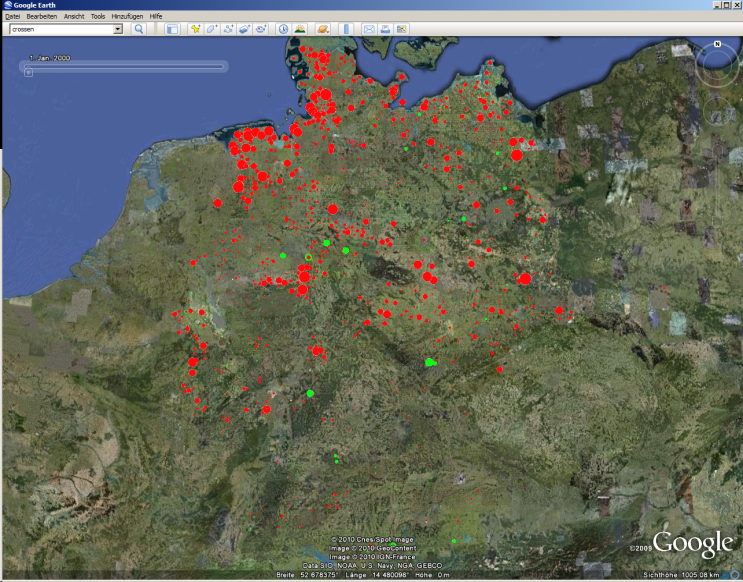 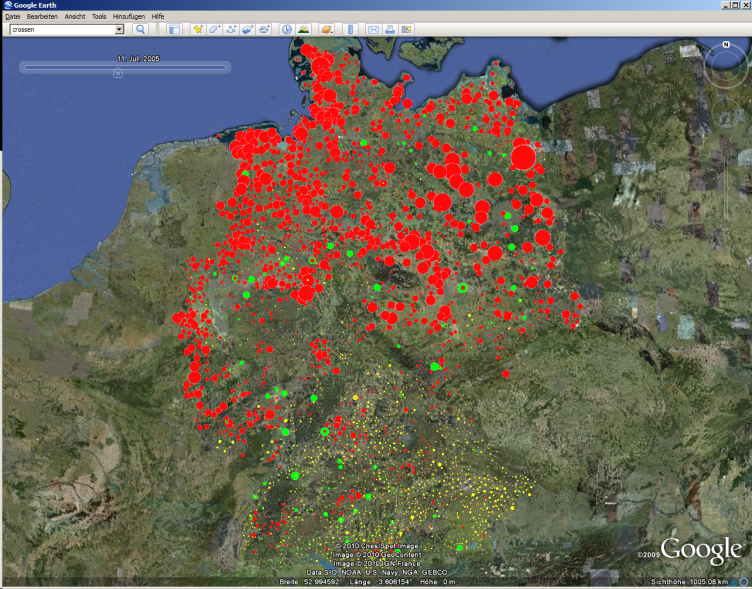 Total capacity of renewables (End 2005)
Total capacity of renewables (End 2000)
Total capacity of renewables (End 2005)
~ 221,000 installations
~ 30,000 installations
Wind energy
PV
Biomass
The circle diameter is proportionalto the electrical capacity
Sources: 50HertzT, TenneT, Amprion, TransnetBW, internal data
[Speaker Notes: I‘ll start with this animation because it shows the impressive development of renewable energy sytems over time.

Starting in the year 2000 when the feed-in tariff was introduced until today with about 1.8 million PV, Wind and Biomass Systems.]
Development of RenewableEnergy Systems
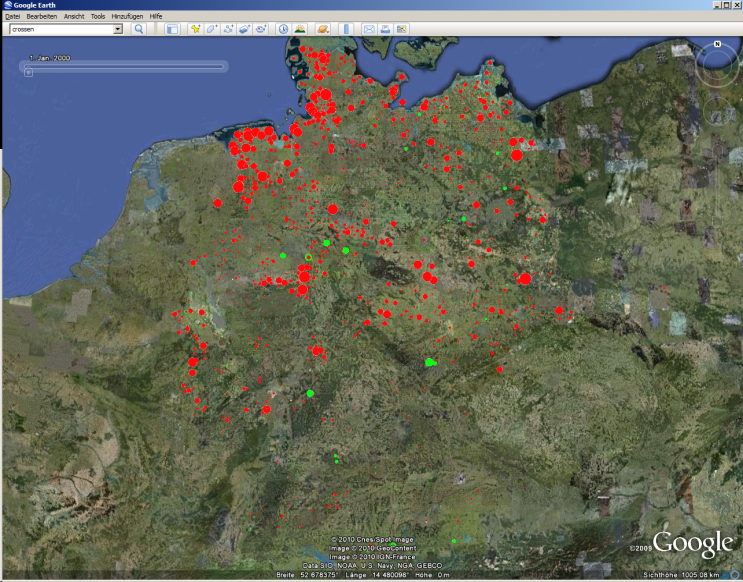 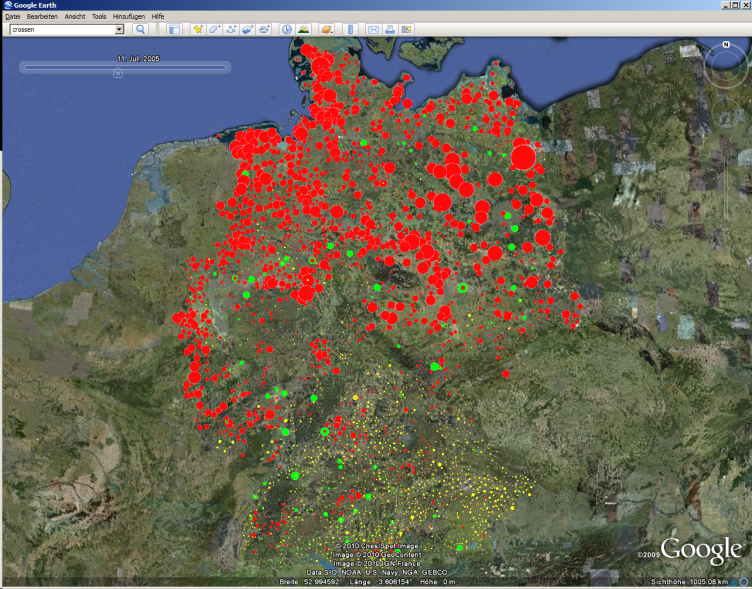 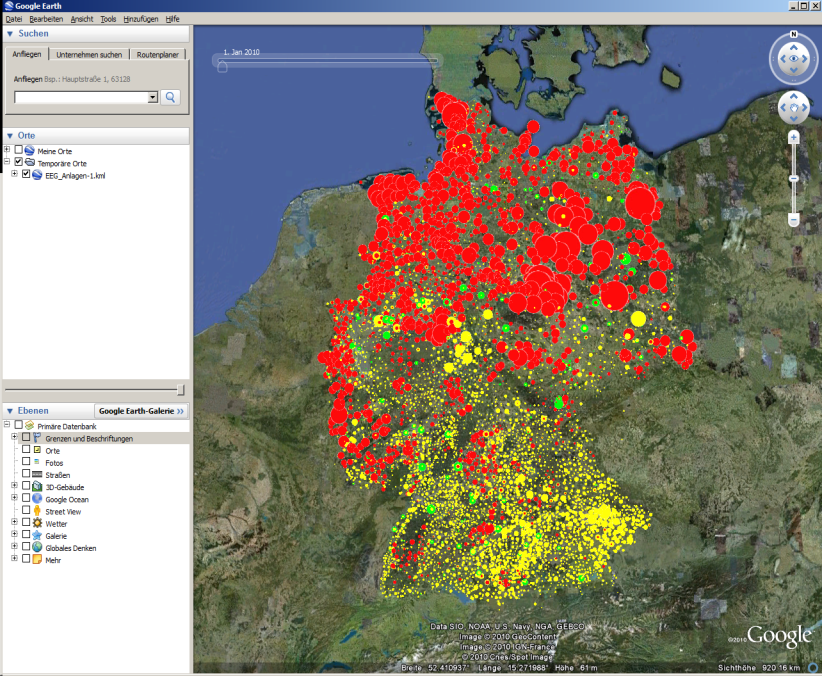 Total capacity of renewables (End 2005)
Total capacity of renewables (End 2000)
Total capacity of renewables (End 2010)
~ 221,000 installations
~ 750,000 installations
~ 30,000 installations
Wind energy
PV
Biomass
The circle diameter is proportionalto the electrical capacity
Sources: 50HertzT, TenneT, Amprion, TransnetBW, internal data
[Speaker Notes: I‘ll start with this animation because it shows the impressive development of renewable energy sytems over time.

Starting in the year 2000 when the feed-in tariff was introduced until today with about 1.8 million PV, Wind and Biomass Systems.]
Development of RenewableEnergy Systems
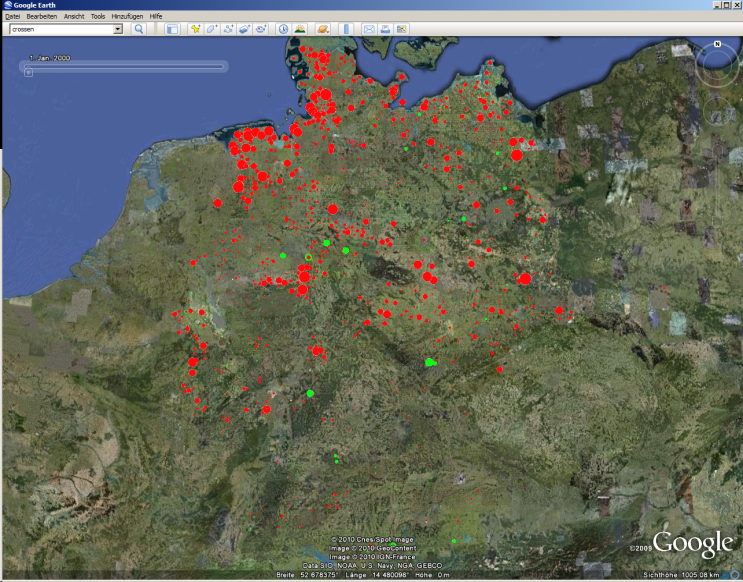 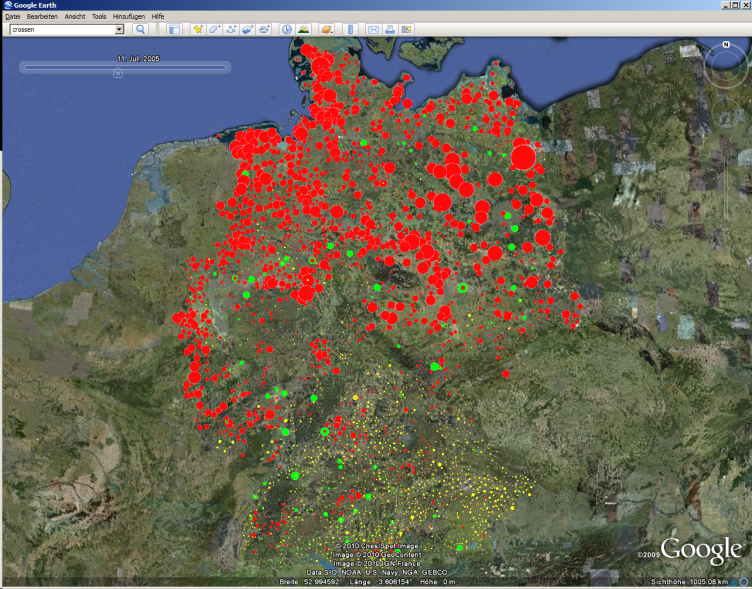 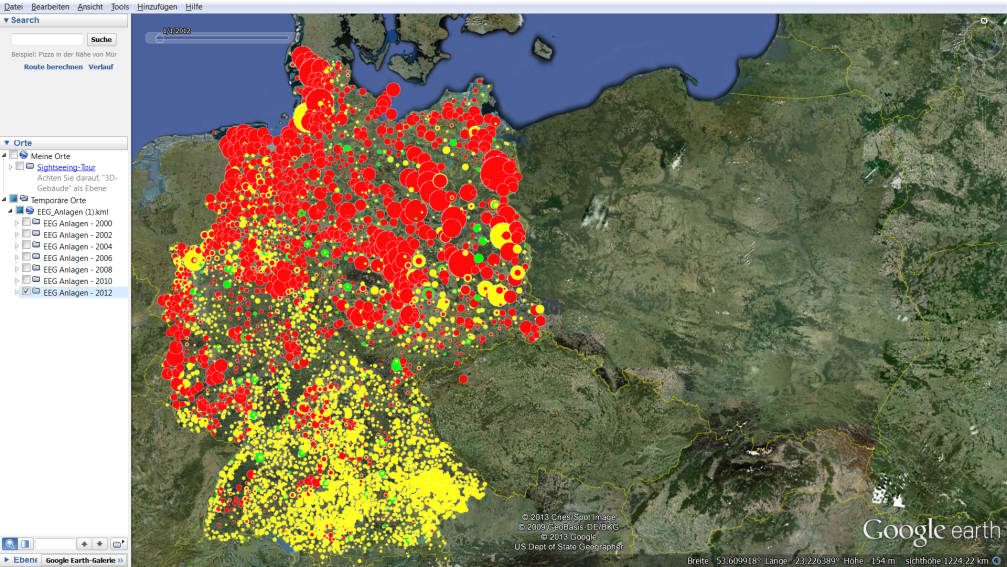 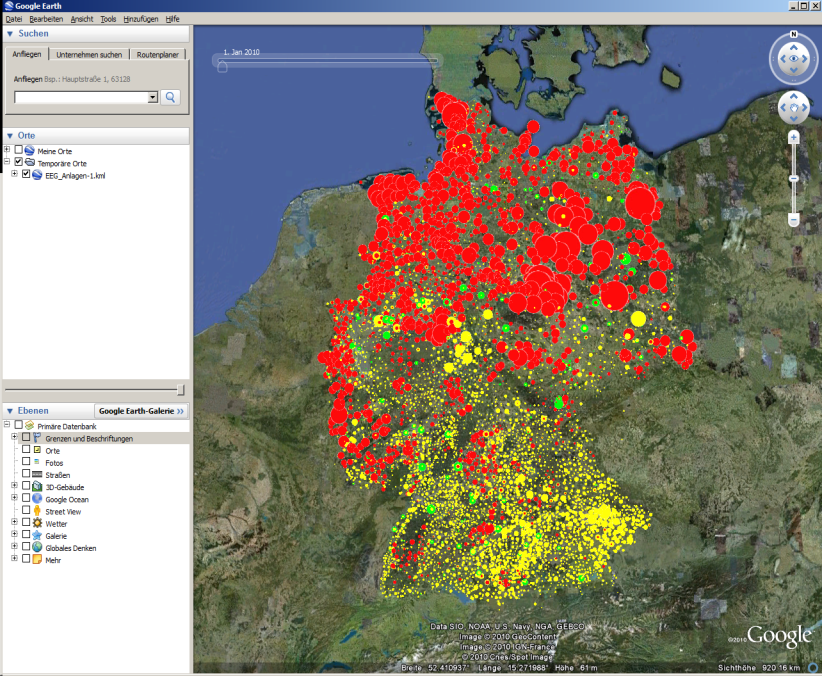 Total capacity of renewables (End 2005)
Total capacity of renewables (End 2000)
Total capacity of renewables (End 2010)
Total capacity of renewables (2020)
~ 221,000 installations
~ 750,000 installations
> 1.8 million installations
~ 30,000 installations
Wind energy
PV
Biomass
The circle diameter is proportionalto the electrical capacity
Sources: 50HertzT, TenneT, Amprion, TransnetBW, internal data
[Speaker Notes: I‘ll start with this animation because it shows the impressive development of renewable energy sytems over time.

Starting in the year 2000 when the feed-in tariff was introduced until today with about 1.8 million PV, Wind and Biomass Systems.]
Renewable Electricity in Germany
50.2% H1 2020
Chart shows renewable share of gross electricity consumption and goals according to the Germany Energy Concept 2010 and 2017
Source: BMWi, 2019 and BDEW, 2020
Germany’s Exit from Coal Power
No coal by 2038 at the latest
Based on chart by Felix Chr. Matthes, Öko-Institut* Installed capacity according to Coal Exit Law (KVBG) in GW at end of respective year
The Energiewende is Germany’s effort to reduce greenhouse gas emissions without relying on nuclear energy.

This means transforming electricity generation, buildings, industry, transportation, agriculture, and more.
[Speaker Notes: Energieeffiency 2050 goal:
-50% compared to 2008

RENEWABLE Energy in Electricity 2050 goal:
share of 80%

Renewable share in final energy consumption will rise to 60% by 2050

Plus: Nuclear Phase Out and Now Coal Phase out]
Future Offshore Wind Development – 40 GW in 2040
Annual Additions (in MW)
Cumulative Capacity (in MW)
Sources: Deutsche WindGuard, 2020, BMWi 2020
Pillars of the Market Transformation
H2
Energy efficiency and reduction of the energy demand
Electrification and development of renewable electricity
Development of hydrogen as energy carrier and feedstock
Source: Agora Energiewende, Klimaneutrales Deutschland 2050
Changing Power Structure
[MW]
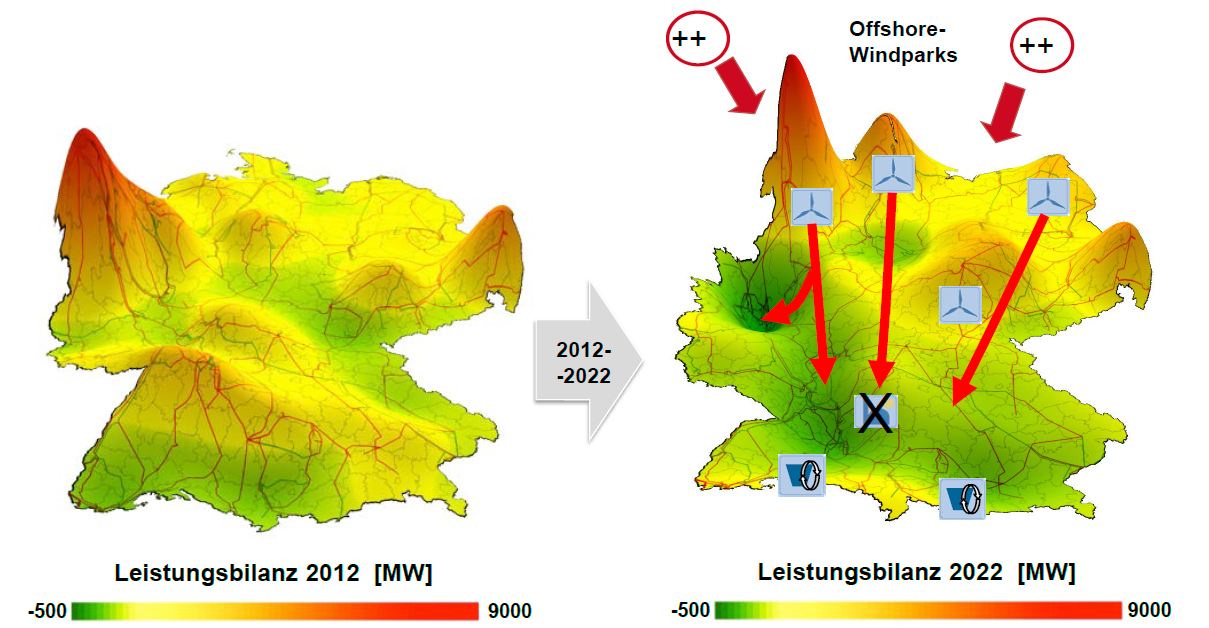 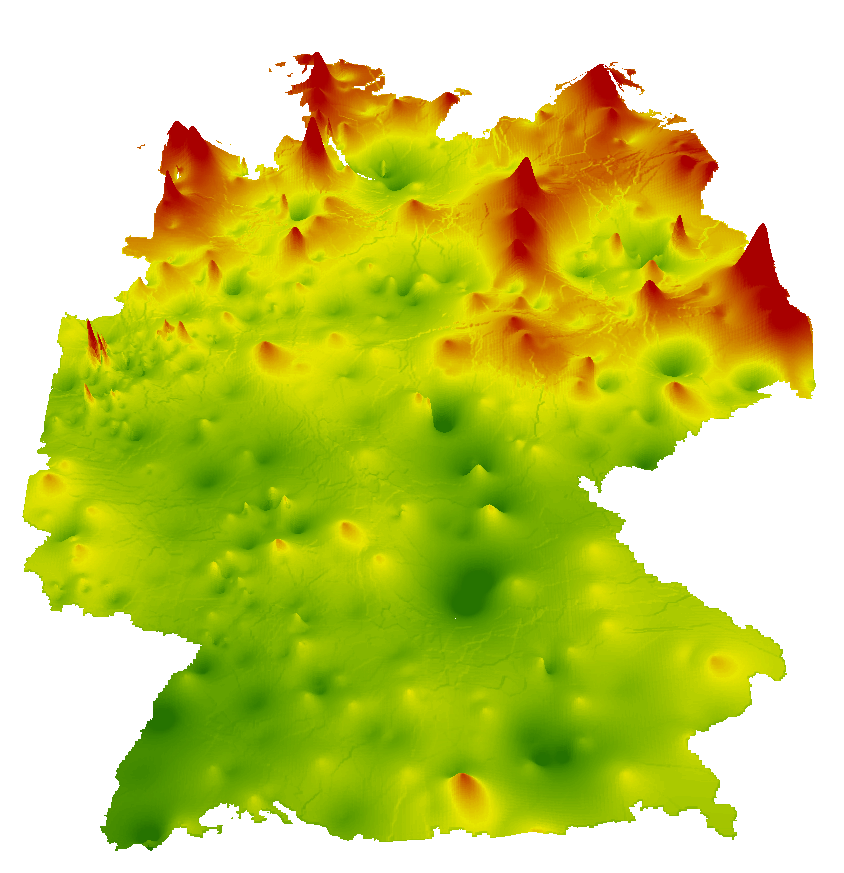 2014-2024
[MW]
[MW]
Power balance 2014
Power balance 2024
Source: Bundesnetzagentur 2016
[Speaker Notes: We need to transport

11GW Coal exit not included

Build new power lines from north to south
60 bn until 2030 
Out of it 30 bn for DC lines 
10 bn offshore connections
2017 and 2018 More than 5 TWh was curtailed because of bottlenecks]
Smart Meter Roll-Out– a chance for innovative technologies, new business models & flexible tariffs
Customer approval for flexible tariffs
In % of respondents in Germany, 2019
22 %
62 %
Source: Bitkom, 2020
2020: EV Market Takes Off - Charging Infrastructure Following
Electric vehicles (PHEV + BEV) vs. public charging stations
(Number of units, 2011 – 2020)
Growth in the EV market causes demand for charging stations – potentially equipped with batteries and smart grid technologies
Source: IEA 2018, 2019
Germany’s Energy Market Will Look Different By 2035
2035*
2035*
2020
2020
2035*
5
60
46
1.1
50
2035*
2020
Million 
Heat pumps
Renewable share of electricity in %
12
6
2020
0.7
2035*
2035*
Million 
Smart Meters
18
>1
Million 
Electric Vehicles
2020
2020
0.04
2.3
Million 
EV Charging Stations
GW installed battery storage**
Source: BNetzA, 2021* Prognosis Scenario B Netzentwicklungsplan,**PV & industrial battery storage systems. Graph: GTAI
Germany’s National Hydrogen Strategy
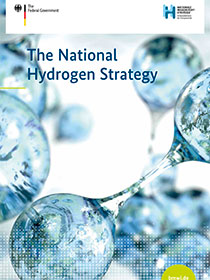 Invest EUR 9 billion: EUR 7 billion nationally + EUR 2 billion internationally

5 GW of electrolysis generation capacity till 2030, another 5 GW till 2035, latest 2040

Develop a policy framework that encourages investments  



37 measures to ramp up hydrogen market: 
from generation to utilization
industry, heating, mobility, infrastructure
Hydrogen will become central pillar in achieving Germany’s energy transition
[Speaker Notes: The water industry faces a variety of challenges in the future.
Construction of new plants for sewage sludge disposal and the guarantee of an innovative phosphorus recovery
Improving energy efficiency in waste water treatment plants
Improving the cleaning performance of wastewater treatment plants to include micro pollutants
Adaptation of plants to climate change (e.g. heavy rain events or droughts)
Regular maintenance and replacement investments in the networks also against the background of demographic change in many regions of Germany
Digitalization of the water industry
The challenges will require innovative technology and high investments in water management systems. GTAI is here to support your expansion to Germany.]
The Economic Development Agency of Germany
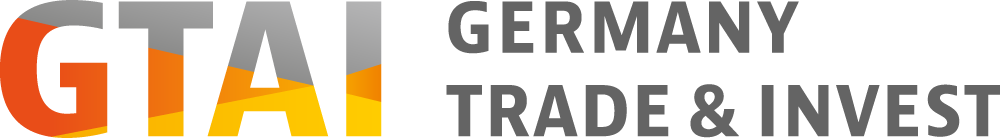 Get in touch!
Thomas.grigoleit@gtai.com
Tel.: +49 30 2000 99 224